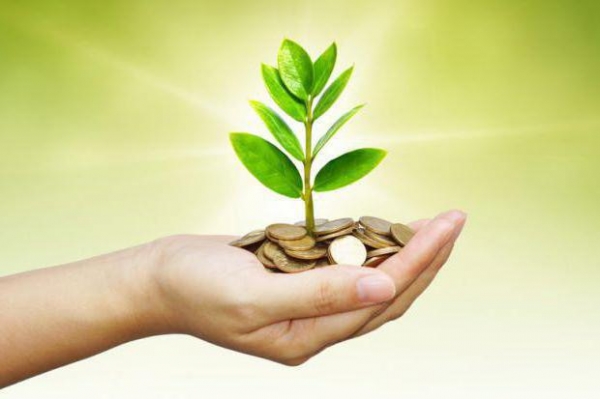 Сутність Державного регулювання економіки
лекція
план
1. Об’єкт і предмет курсу ДРЕ.
2. Типи економічних систем.
3. Сутність ДРЕ.
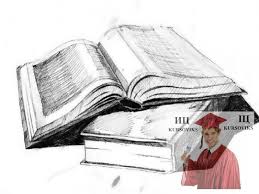 ДРЕ розглядають у трьох аспектах:
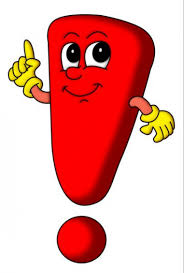 Економіка - об’єкт
Первісне значення слова «економіка» — від давньогрецького oikonomia або oikonomos 
«управління господарством»  — мистецтво ведення домашнього господарства. Перша частина слова oikos- означає «дім», а друга частина nemein- означає «керувати»

людська діяльність, яка складається з виробництва, торгівлі, розподілу та споживання, імпорту та експорту товарів і послуг
Національна економіка – складна система
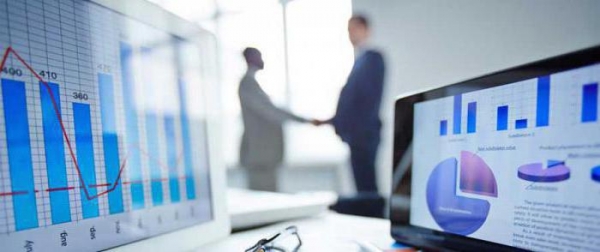 Рівні економіки
Регулювання економіки
Вплив держави на економічні процеси з метою надання певної спрямованості господарській діяльності та узгодженості дій суб’єктів національної економіки і досягнення бажаних результатів
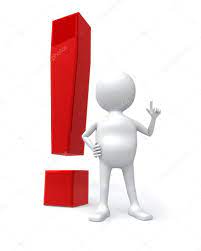 Предмет дисципліни
Сукупність прийомів, способів та інструментів управління соціально-економічними процесами, які застосовує держава
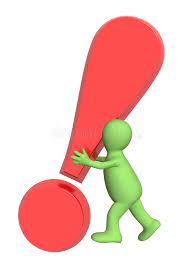 Завдання дисципліни
Визначення сутності, мети і завдань ДРЕ
Вивчення основ формування та реалізації стратегії соціально-економічної політики держави
Розкриття методів впливу держави на економіку
З’ясування сутності і функцій соціально-економічного прогнозування, програмування і планування
Вивчення особливостей ДРЕ різних сфер господарської діяльності
Вивчення досвіду ДРЕ України
Вивчення досвіду ДРЕ інших країн
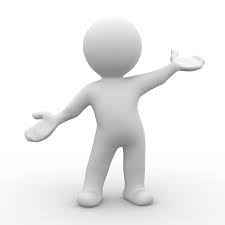 Економічна система – певна організація господарства країни
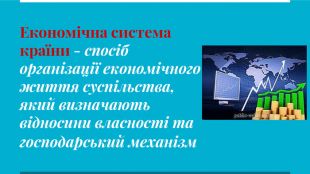 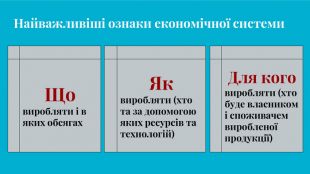 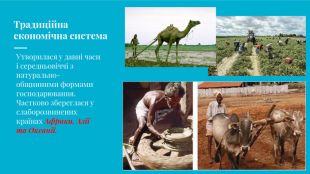 Традиційна економічна система
Тип господарства, за якого всі ресурси перебувають у власності громади та розподіляються відповід­но до традицій і звичаїв, називають традиційною економічною системою.
 Переважання  сільського господарства. Промисловість  майже відсутня. Торгівля примітивна – бартер або примітивні грошові відносини. Місцеве виробництво не забезпе­чує всіх потреб населення. Як наслідок — низький рівень життя. Таку економічну систему мають найменш розвинені країни світу: Буркіна- Фасо, Гаїті, Афганістан.
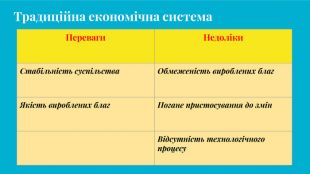 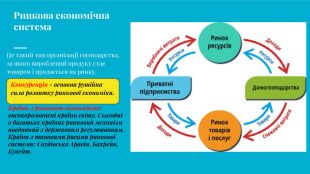 Ринкова економічна система
Ринкова економічна система заснована на приватній власності, свободі вибору та конкуренції. Вона спирається на особисті інтереси та обмежує роль уряду. Країн зі 100-відсотковою ринковою економічною системою немає. Найбільше під це визначення підходить Сингапур та окремі малі держави з ліберальною моделлю економіки.
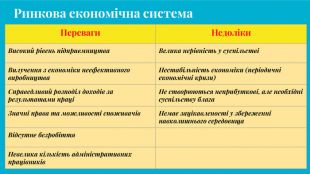 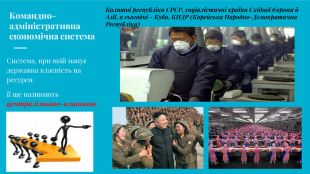 Командна економічна система
Тип господарства, за якого всі ресурси й засоби виробництва є власністю народу, але в реальності центральна влада повністю контролює виробництво й розподіл продукції, називають командною економікою. Основний механізм господарю­вання — централізоване планування, відсутність конкуренції, впрова­дження нових технологій виробництва — спрямований передусім на на­рощування його обсягів. Ця система панувала в СРСР та в інших соціаліс­тичних державах. Нині вона залишилась на Кубі й у КНДР.
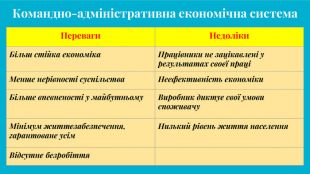 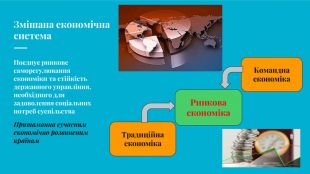 Змішана економічна система
Змішана економічна систе­ма поєднує елементи різних економік. Так організовані господарства Бразилії, Болгарії, Індії. Економіка сучасної України також є змішаною.
Різновиди змішаної системи
Економічний лібералізм
Економічний дирижизм
Державне регулювання економіки обмежене, державний сектор невеликий
Державне регулювання економіки потужне, значний державний сектор
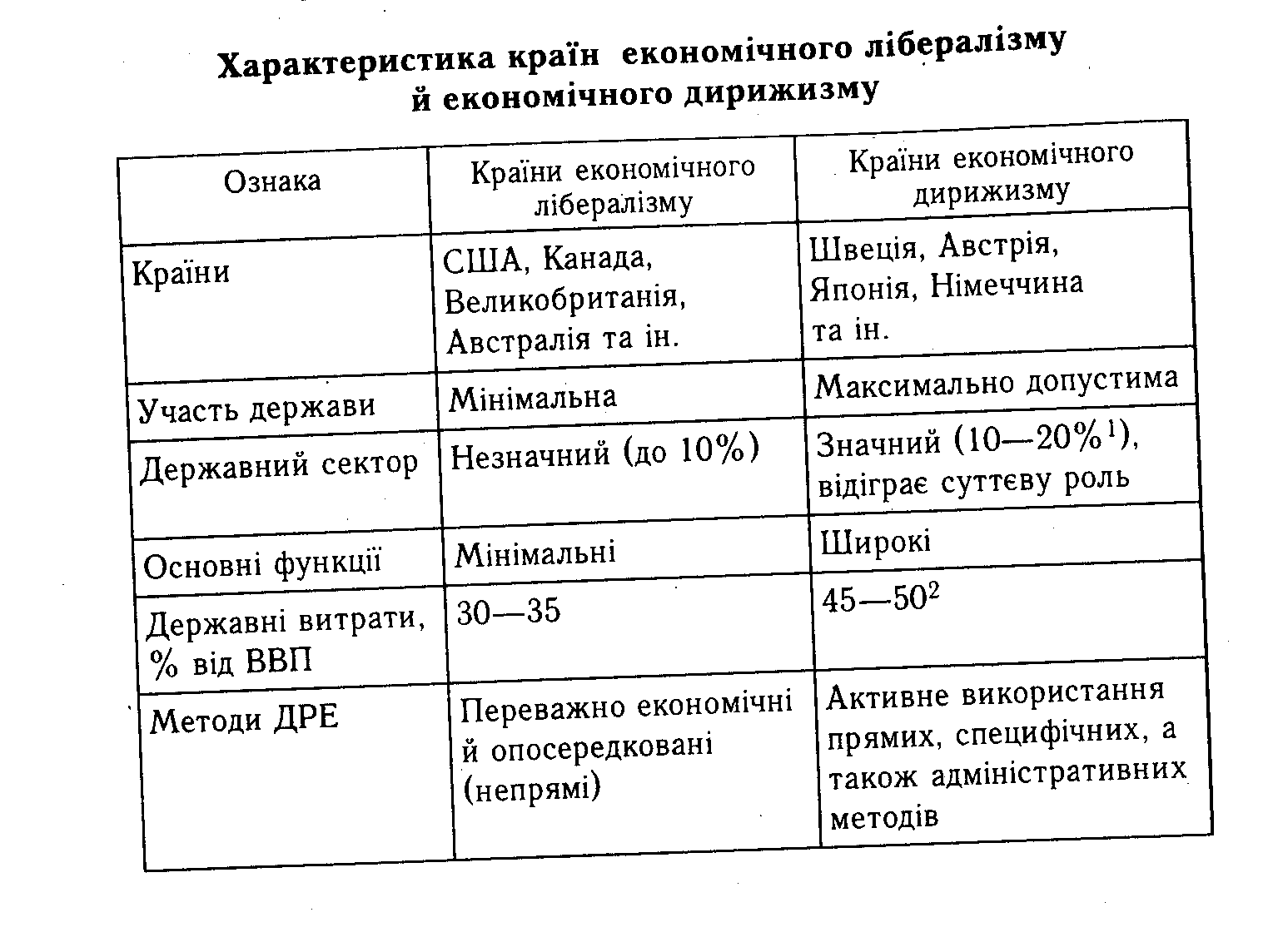 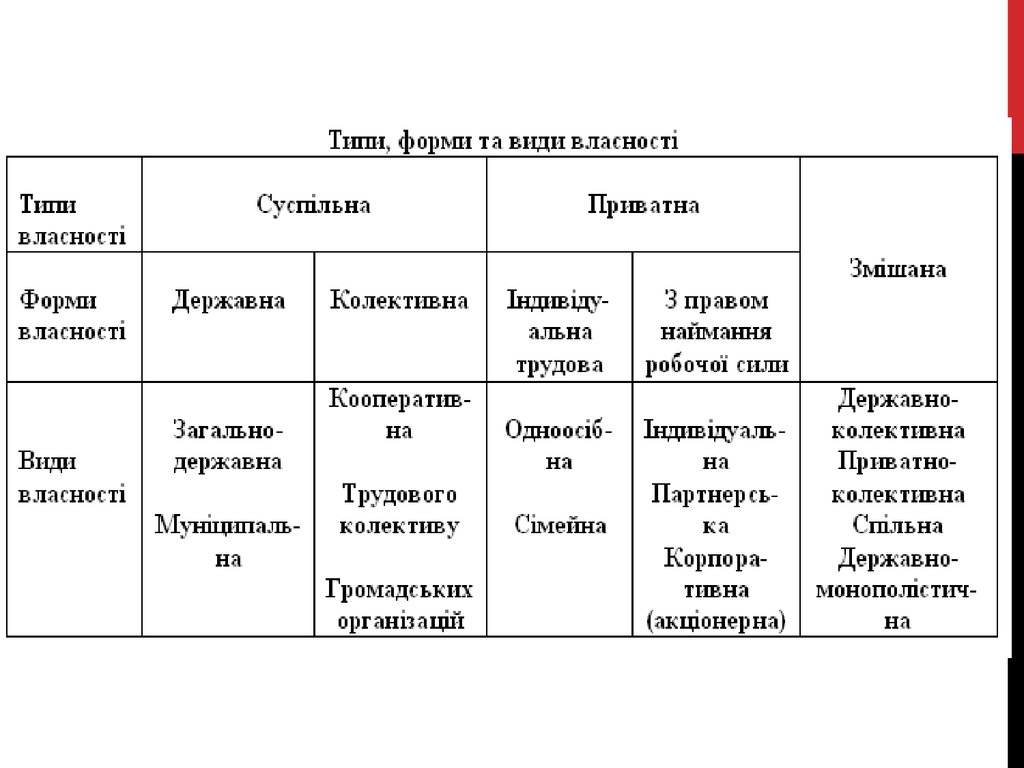 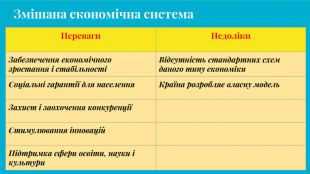 Моделі змішаної економіки
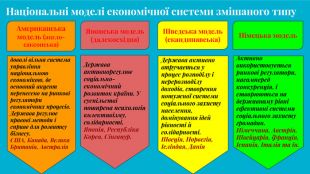 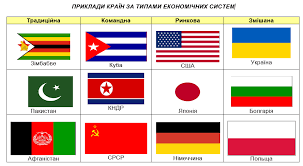 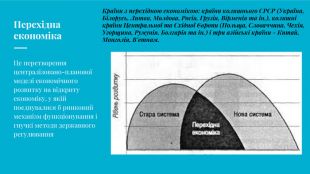 Перехідна економічна система
Характерна для країн, які звільняються від недоліків адміністративно-командної системи. В таких умовах трансформаційні процеси відбуваються суперечливо, бурхливо, з гострими соціально-економічними потрясіннями, кризовими явищами. Саме таке становище характерне для сучасної України, інших країн, що утворились на терені колишнього СРСР, усіх країн, що відходять від командно-адміністративної моделі.
Державне регулювання економіки
це сфера діяльності держави для цілеспрямованого впливу на поведінку учасників ринкових відносин з метою забезпечення пріоритетів державної економічної політики
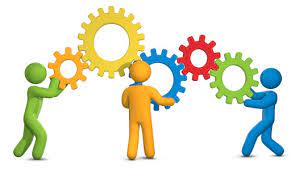 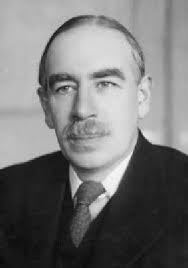 Необхідність ДРЕ
Дж. М. Кейнс (1883-1946)
Мета державного втручання полягає в 
забезпеченні прибутковості капіталу, 
запобіганні соціальному вибуху, який може статися внаслідок безробіття, падіння рівня життя, інфляції та інших явищ. 


держава повинна взяти на себе відповідальність не лише за стан виробництва, формування сукупного попиту, але й за ситуацію у сфері зайнятості, використання трудових ресурсів, регулювання доходів населення.
Вади держави
це її нездатність забезпечити ефективний вплив на розподіл обмежених ресурсів та невідповідність політики розподілу обмежених ресурсів поширеним у суспільстві уявленням про справедливість
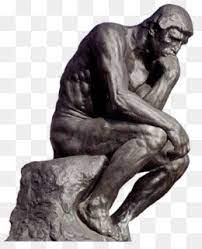 Вади держави
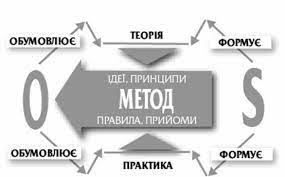 Суб’єкти ДРЕ
Суб’єкти виконання
Суб’єкти впливу
– держава та її законодавчі, виконавчі, судові органи
громадські організації, ЗМІ, політичні об’єднання, окремі люди
Об’єкти ДРЕ
економічна система держави
Об’єктами ДРЕ є також: 
економічні підсистеми (економіка регіонів, народногосподарських комплексів, галузей; сектори економіки; стадії відтворення; 
соціально-економічні процеси (економічні цикли, демографія, зайнятість, інфляція, науково-технічний прогрес, екологія, кон’юнктура і т. д.); 
відносини (кредитні, фінансові, зовнішньоекономічні тощо); 
ринки (товарів, послуг, інвестицій, цінних паперів, валюти, фондів, капіталів і т. д.).
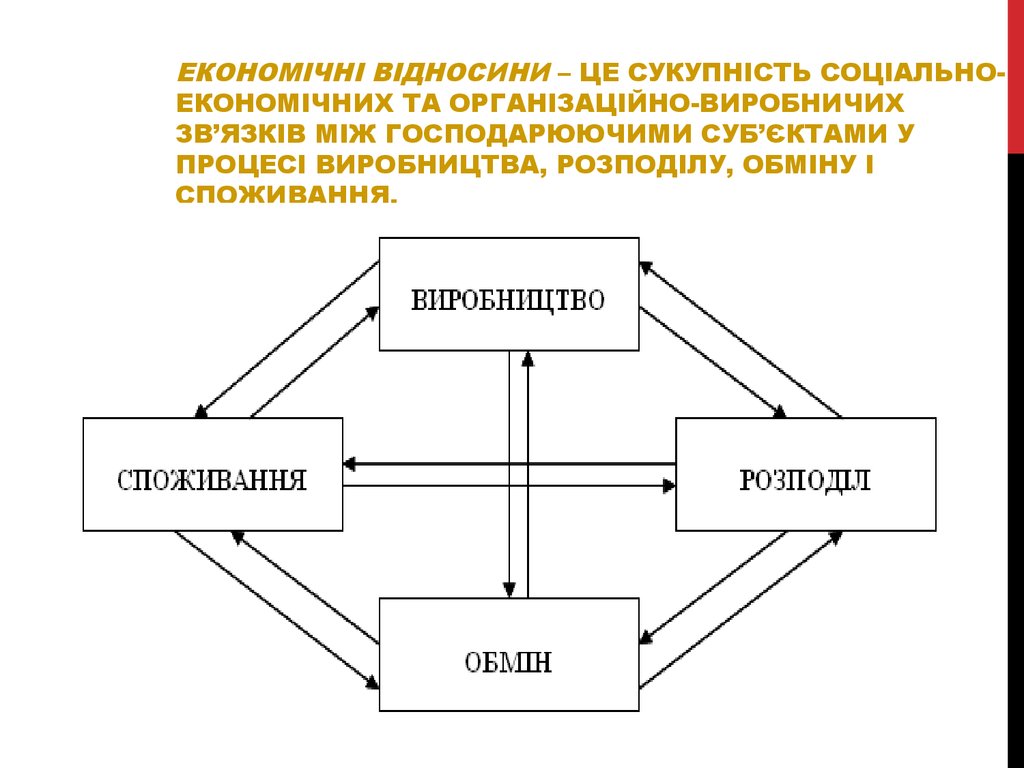 Мета ДРЕ
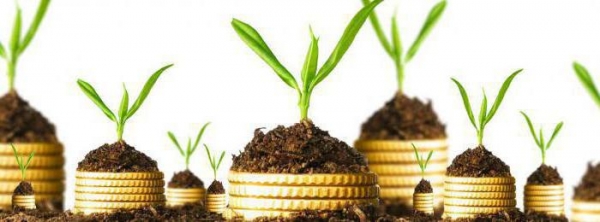 основні принципи ДРЕ
державі підпорядковуються тільки ті функції, які не можуть виконуватись іншими ланками господарської системи внаслідок їх обмеженої компетенції та недостатніх ресурсів
командно-адміністративні методи регулювання замінюються правовими та економічними в міру створення об´єктивних умов - демонополізації, приватизації, стабілізації тощо
система державних регуляторів економіки повинна відображати реальний стан соціально-економічного розвитку
принцип розумної достатності
принцип поступовості
принцип адекватності
функції ДРЕ:
1.  Цільова - визначення цілей, пріоритетів та основних напрямів розвитку економіки.
2.  Стимулююча - формування таких важелів і регуляторів, які здатні ефективно впливати на діяльність суб´єктів господарювання.
3.  Регламентуюча - здатна з допомогою нормативно-правової бази визначити певні правила діяльності для суб´єктів господарювання, сформувати відповідний правовий простір.
4.  Коригуюча - внесення певних змін у хід реалізації економічної політики з метою усунення негативних екстремалій.
5.  Соціальна - регулювання державою соціальних відносин, перерозподіл доходів, соціальний захист і соціальні гарантії.
6.  Контролююча - державний нагляд і контроль за виконанням і дотриманням нормативно-правових актів, норм і стандартів.
7.  Безпосереднє управління неринковим сектором економіки.
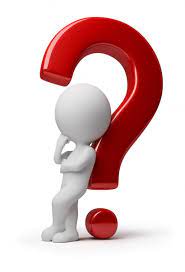 поміркуйте
Чи тотожні поняття «державне регулювання економіки» і «державна економічна політика»?
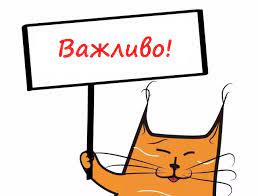 Державна економічна політика
- стратегія цілеспрямованого впливу на економічні процеси на макро- і мікрорівні, створення та вдосконалення умов економічного розвитку відповідно до певного суспільного устрою. 
Державне управління розглядається як інструмент реалізації економічної політики